Муниципальное бюджетное дошкольное образовательное учреждение
«Детский сад № 121»
Путешествие по сказке 
В. Г. Сутеева «Капризная кошка»
воспитатель
Николаева Наталья Васильевна
Мы рады вас видеть
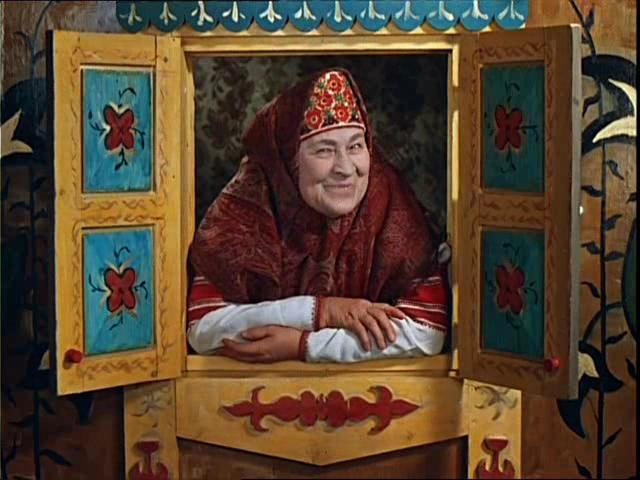 «В гостях у сказки»
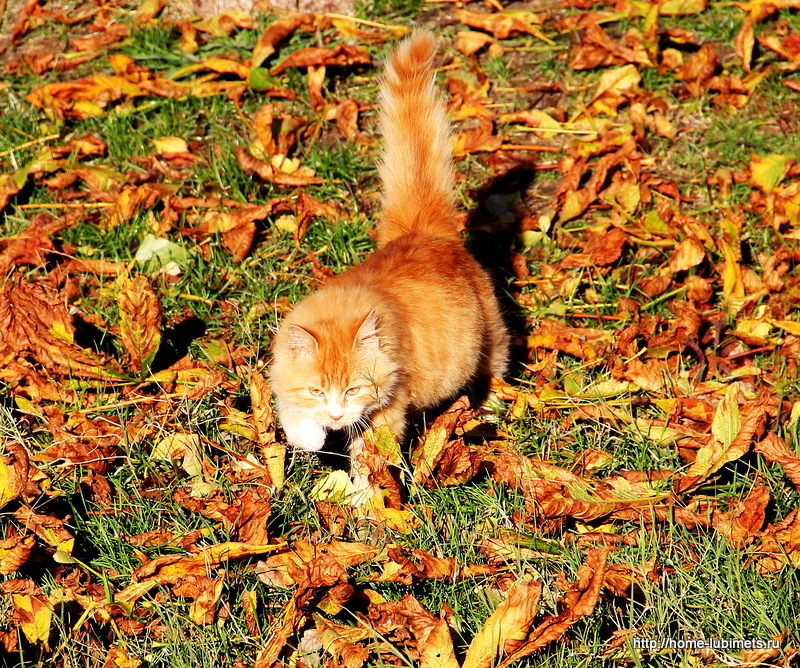 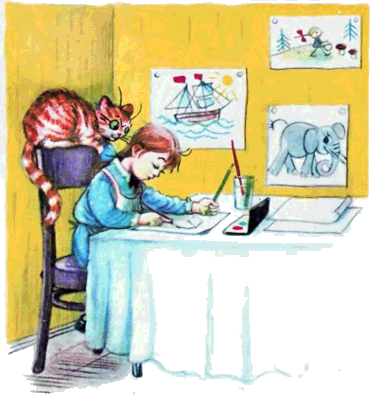 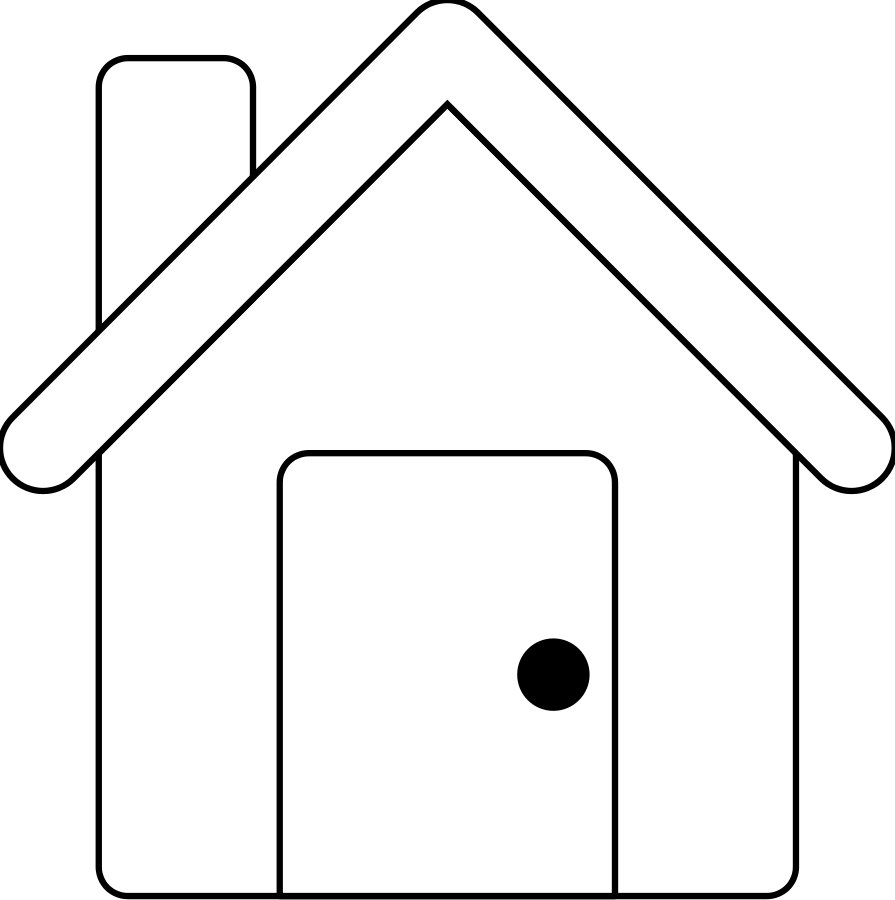 - А, что я там буду делать?
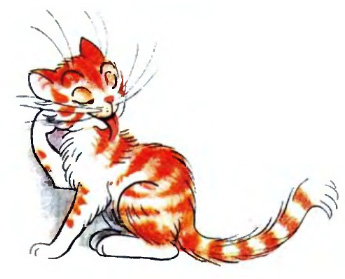 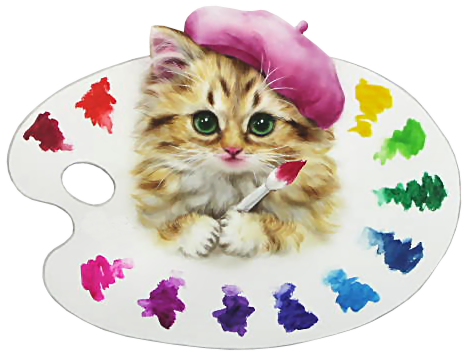 - Чтобы сказка продолжалась,
 возьмите краски и рисуйте!
- И что же дальше?
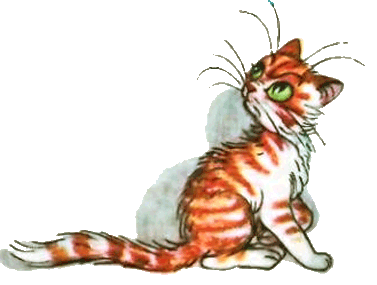 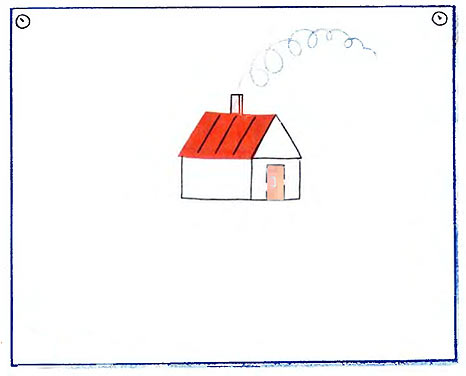 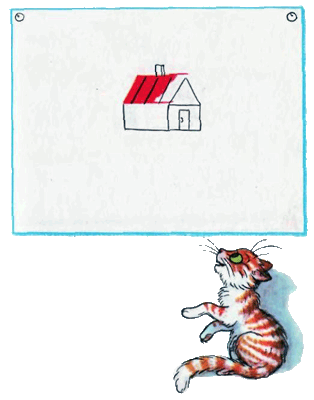 А где окошко?  
Ведь кошка прыгает в окошко!
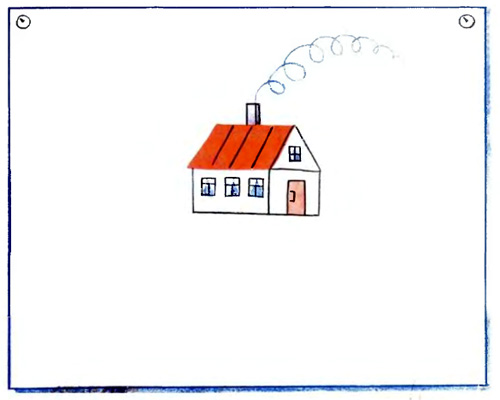 - А где я гулять буду?
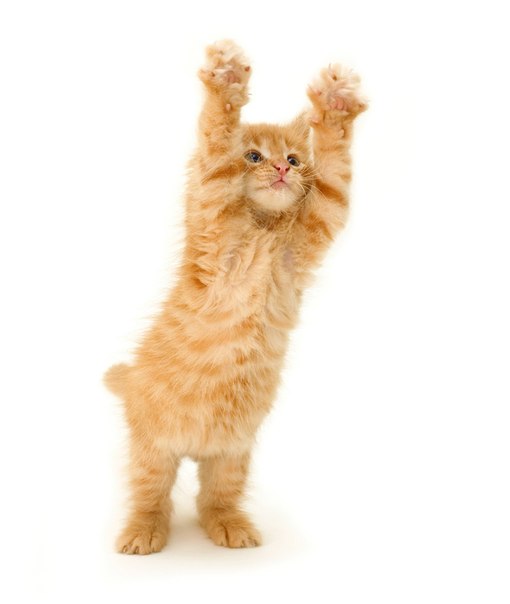 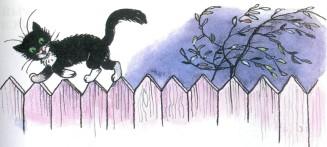 Какой же это сад? 
Тут ничего нет!
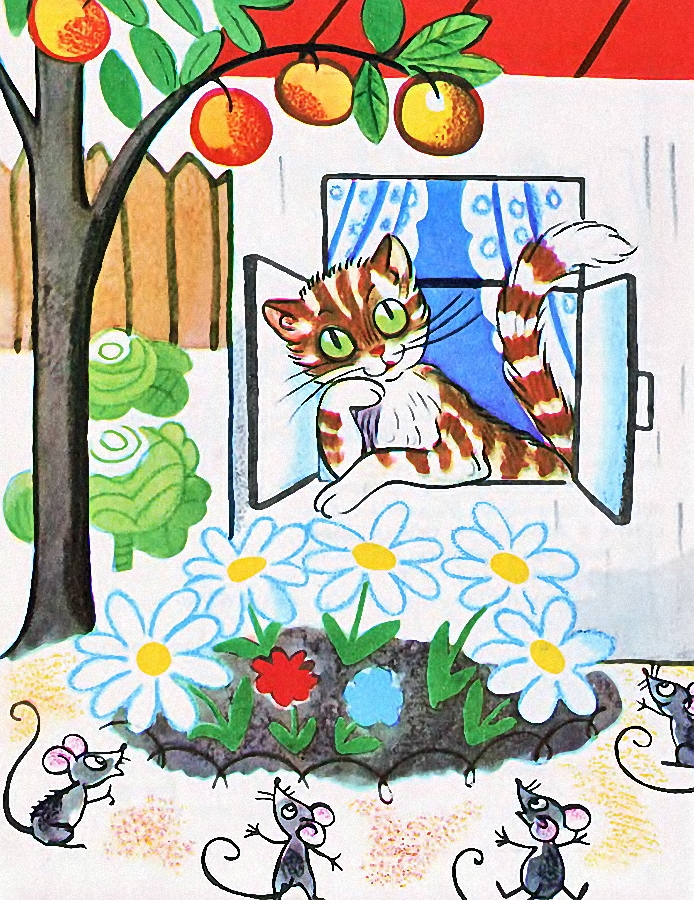 - Фу! Капуста!
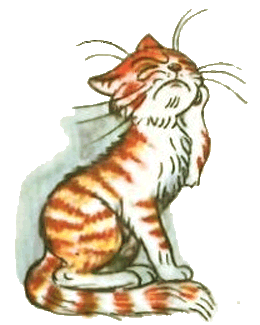 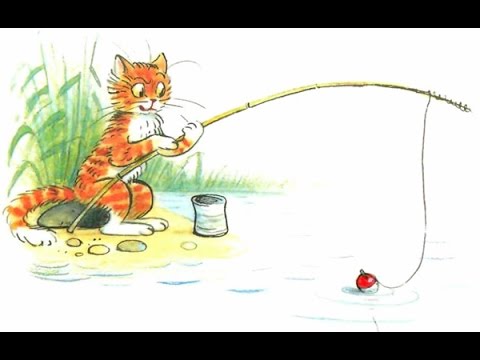 - А где я буду рыбу ловить?
- Рыбки! Это хорошо!
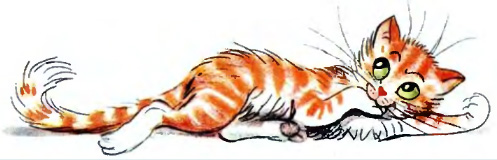 - А птички там будут? Я люблю птичек!
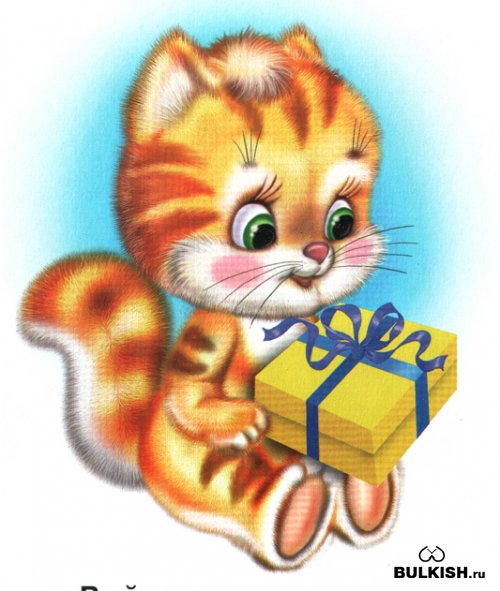 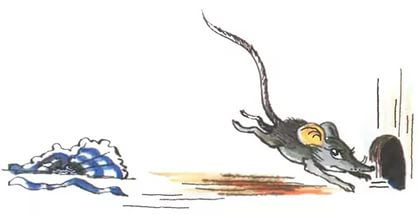 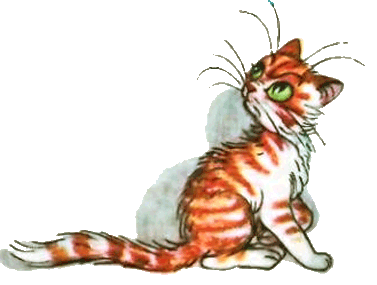 Ну, а мышки там будут?......
В домике?
- А кто будет мой домик сторожить?
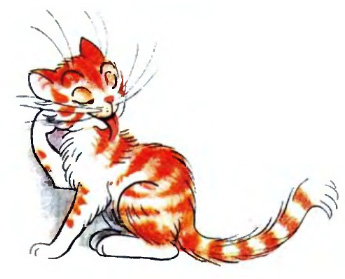 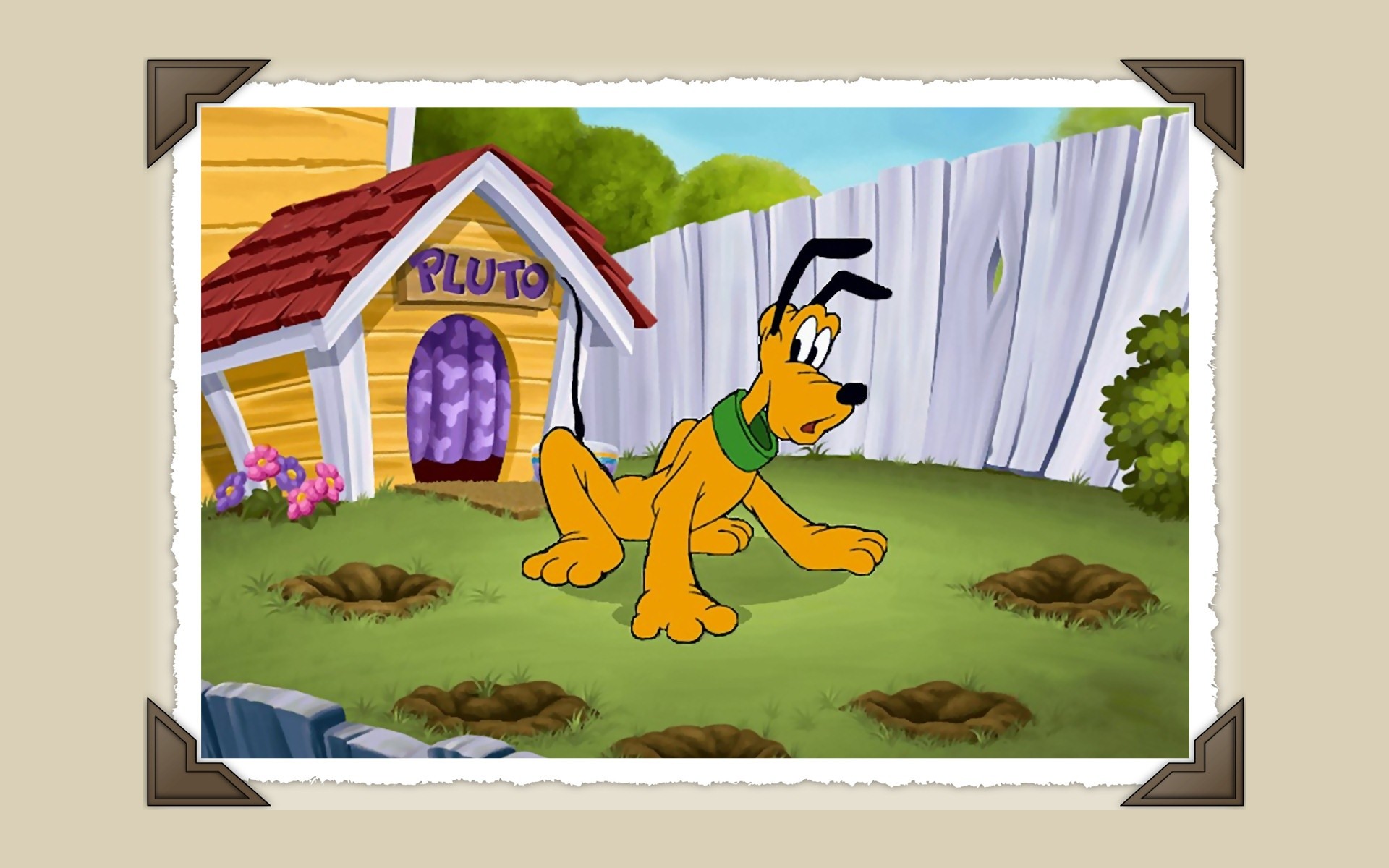 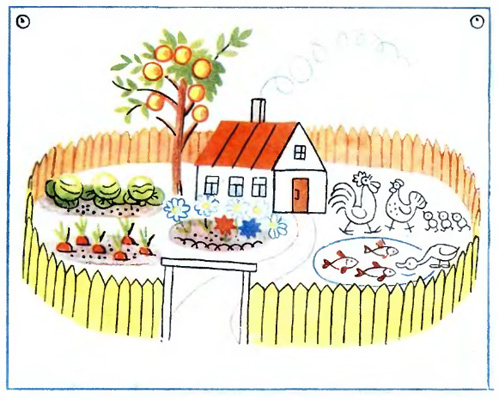 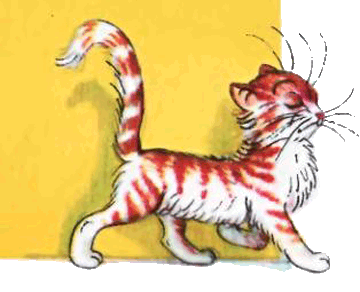 Не нравится мне ваш домик!
- Не хочу я там жить
Я вернулась, я же сказочная кошка. Мне очень нравится ваш  домик. 
Я просто очень собак боюсь. Ваш  бобик добрый пес и я буду с ним дружить. 
Мне пора. Спасибо вам! 
Досвидания!
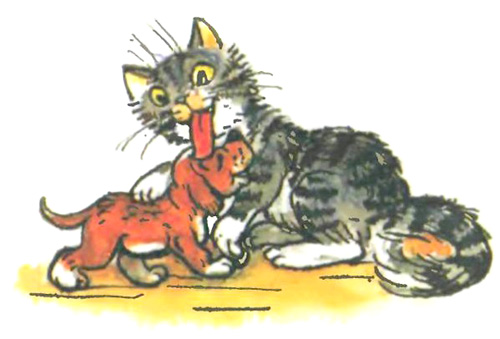 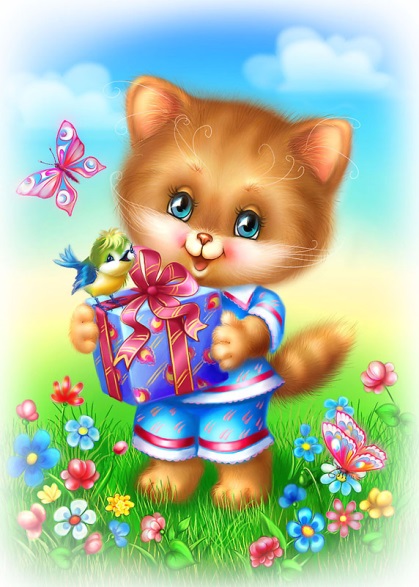 - Мяу! – Мяу!
Вот и сказки конец!
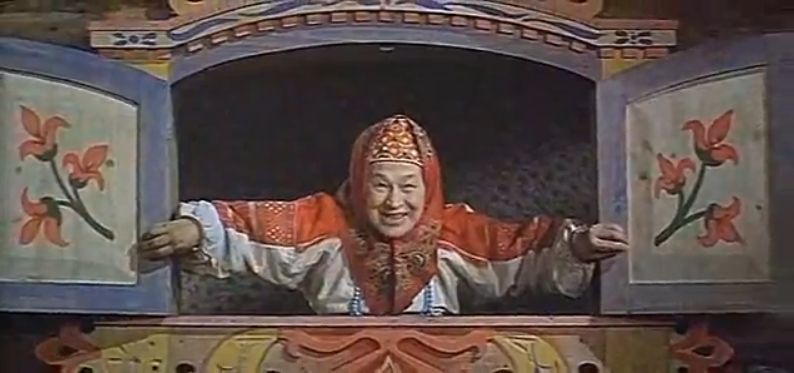 Досвидания!